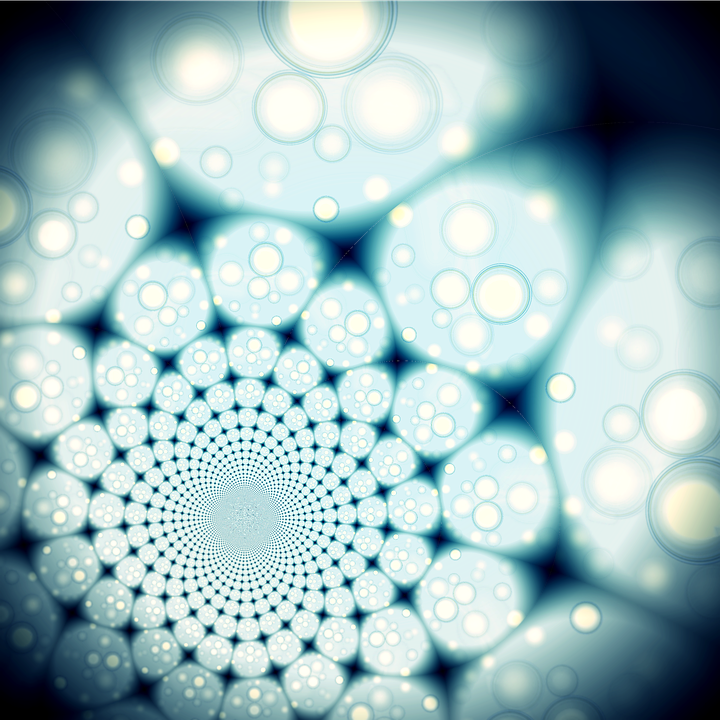 Smittevern 24.09.20
Kvalitetsutviklingsdag helseuka høst
Plan for dagen
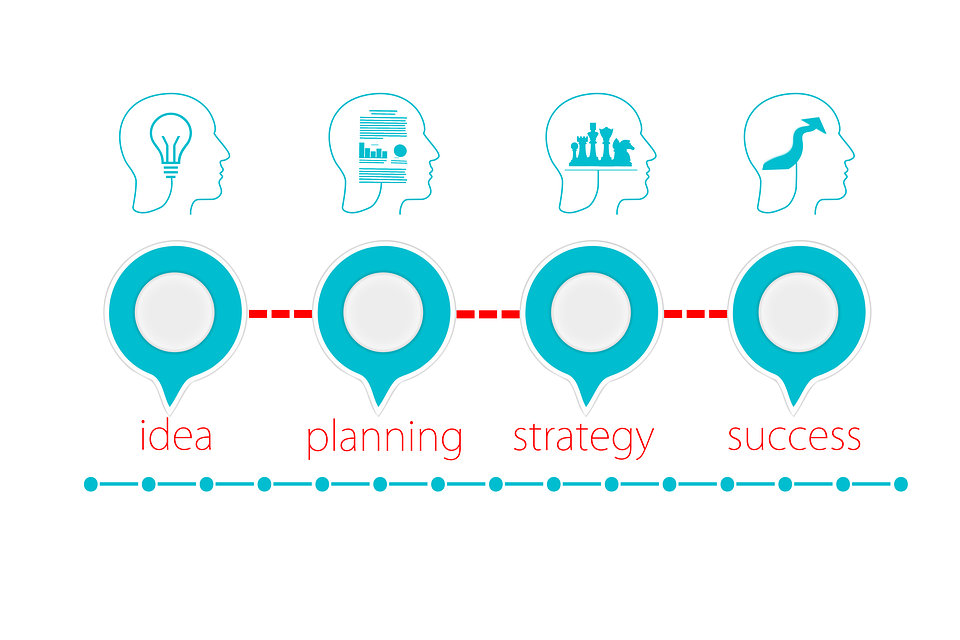 09.30 -  10.00 	Kort presentasjon av oss selv.
10.00 – 11.00  	Gjennomgang av kapittel 		grunnleggende 			smittevernsrutiner
11.00 – 11.10 	Pause
11.10 – 11.50 	Fortsettelse av grunnleggende 		smittevernsrutiner
11.50 – 12.35 	Lunch
12.40 – 13.20 	MRSA, ESBL
13.20 – 13.30	Pause
13.30 -14.30  	Korna, og risikoanalyse
14.30 – 14.45 	Pause
14.45 – 16.00 	Fortsettelse og oppsummering
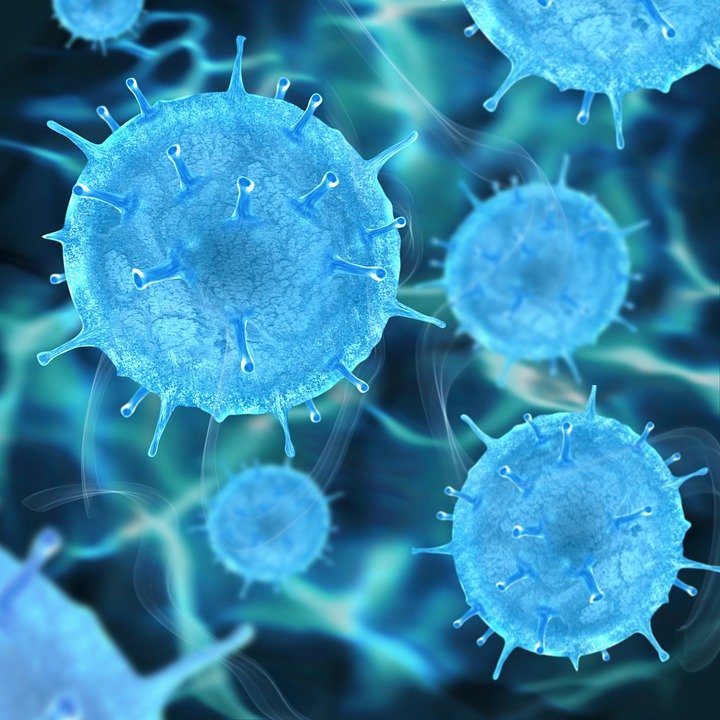 Grunnleggende rutinerDet er risiko for smitte og infeksjoner i alle helseforetak, institusjoner, boliger og legekontor. Risikoen er faglig vurdert og prosedyrer er laget for å hindre smitte og infeksjoner.jmf. Forskrift om smittevern i helse-og omsorgstjenesten
Arbeidsantrekk
Avfallshåndtering ved smitte
Bruk av beskyttelsesutstyr (hansker, frakk, munnbind og øyebeskyttelse)
Desinfeksjon av overflater
Desinfeksjon av hud
Desinfeksjon av instrumenter og medisinsk flergangsutstyr
Desinfeksjonsrom (skyllerom)
Hostehygiene
Håndhygiene
Håndtering av pasientnært utstyr
Isolering
Mobil og nettbrett
Pasientplassering
Renhold ved smitte
Stikkskade, stikkuhell på sprøyter og andre blodeksponeringer
Tekstilhåndtering
Trygg injeksjonspraksis og beskyttelse mot stikkskader
Tøylager
ESBL
MRSA
Verktøy